iTEC: HYVÄ KIERTÄÄ- PROJEKTIN SARJAKUVIA
YHTEISTYÖSSÄ 
3 C ja 4 B
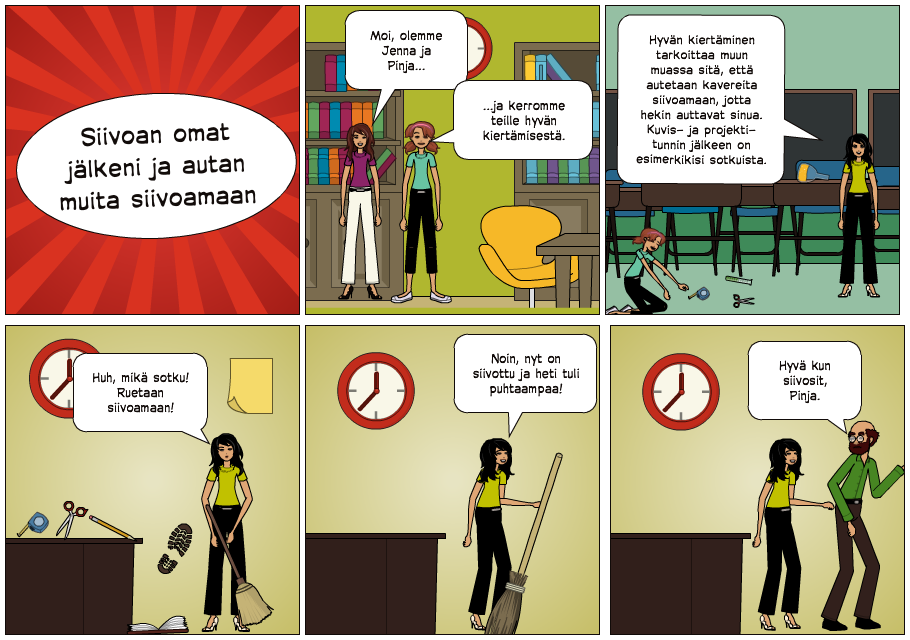 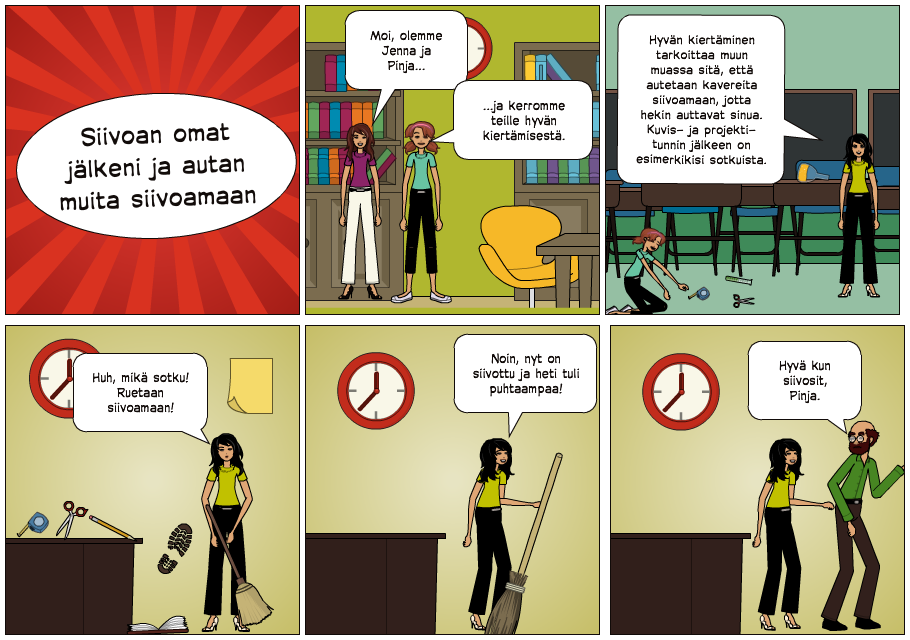 Onko luokkasi sotkuinen? Näin voit siivota luokkasi!
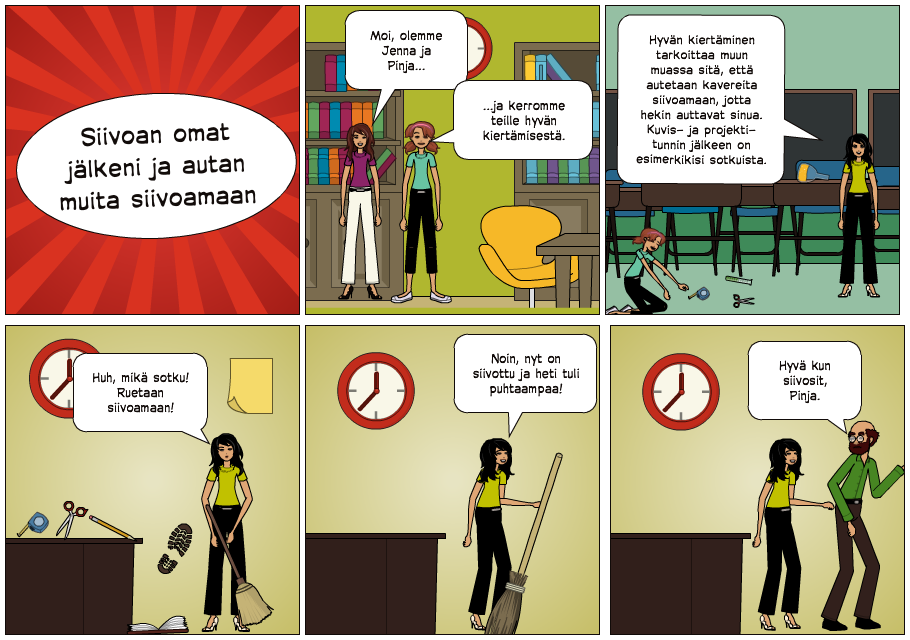 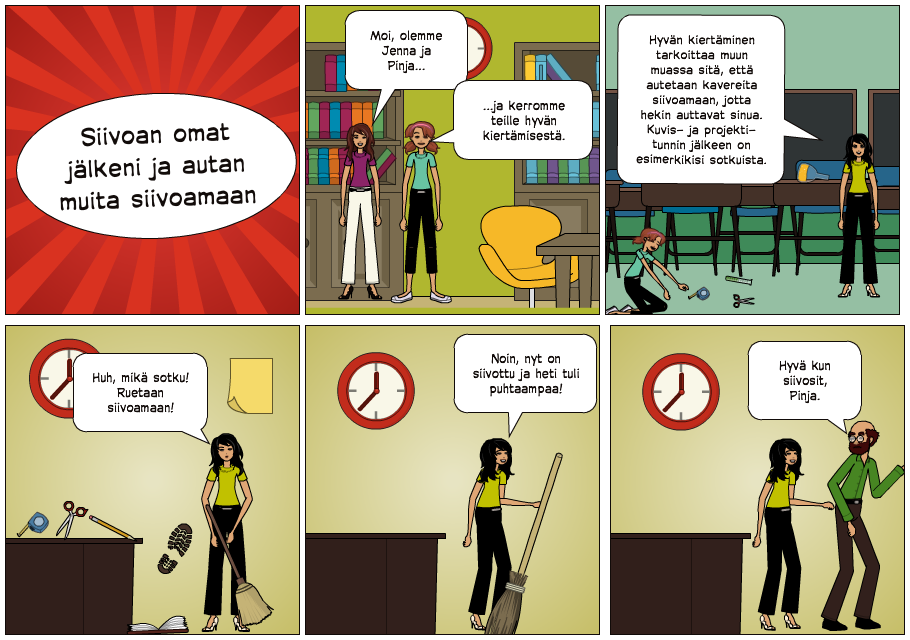 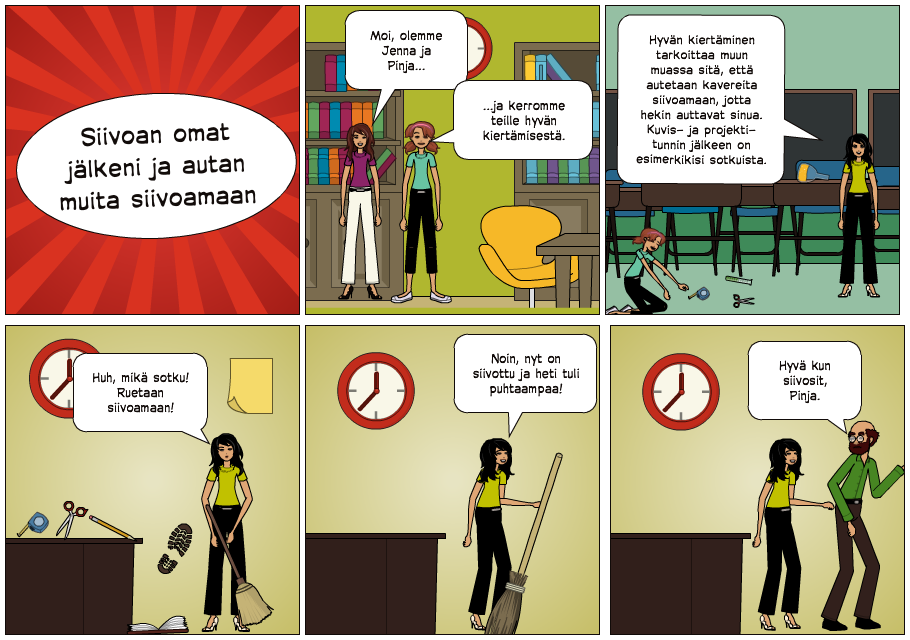 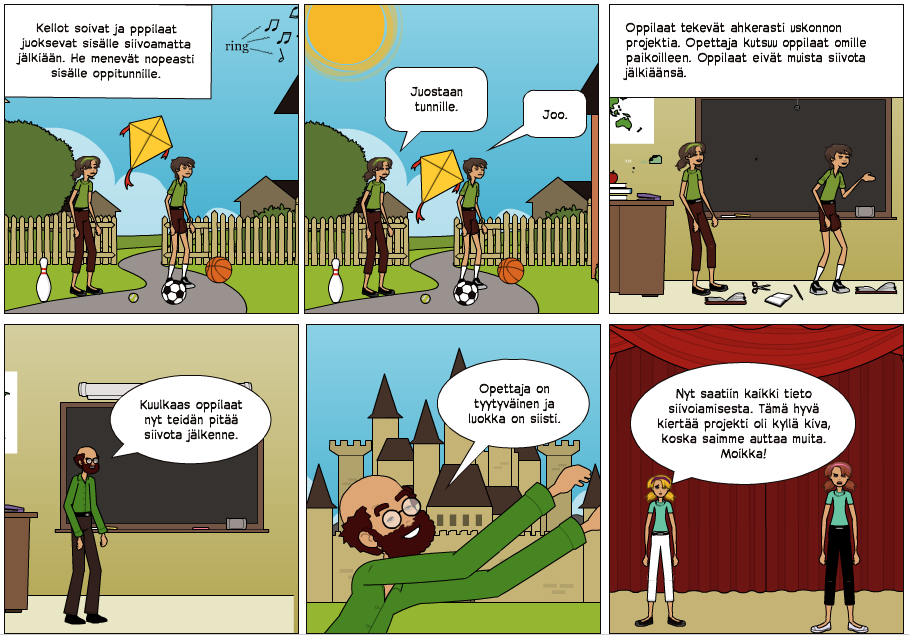 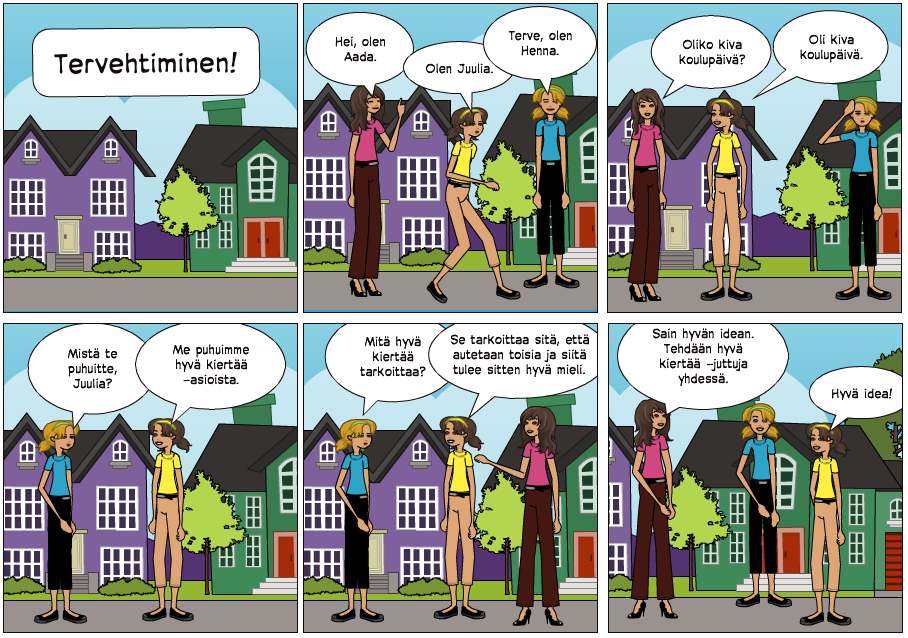 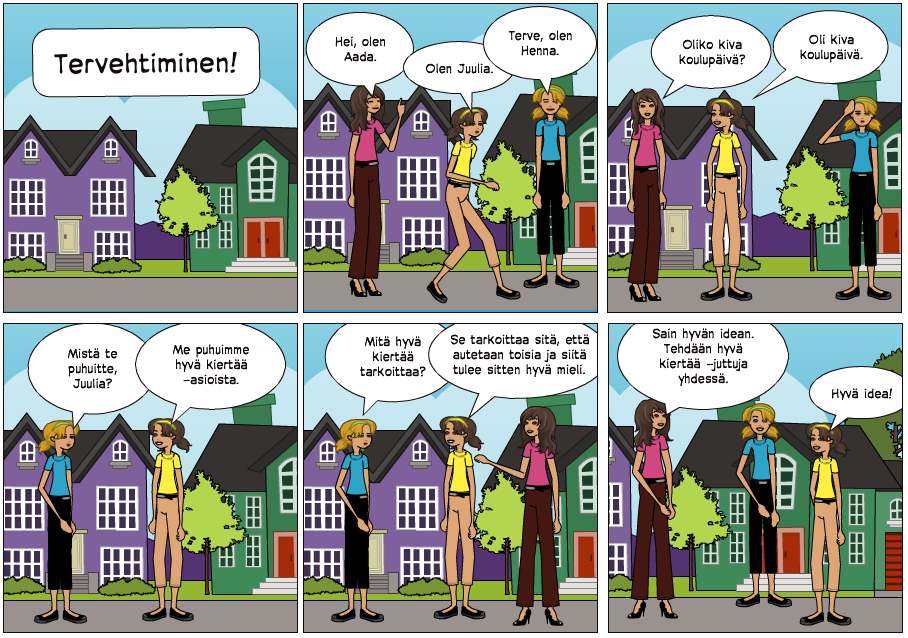 Miten hyvä kiertää näkyy naapurissa?
Näin se käy!
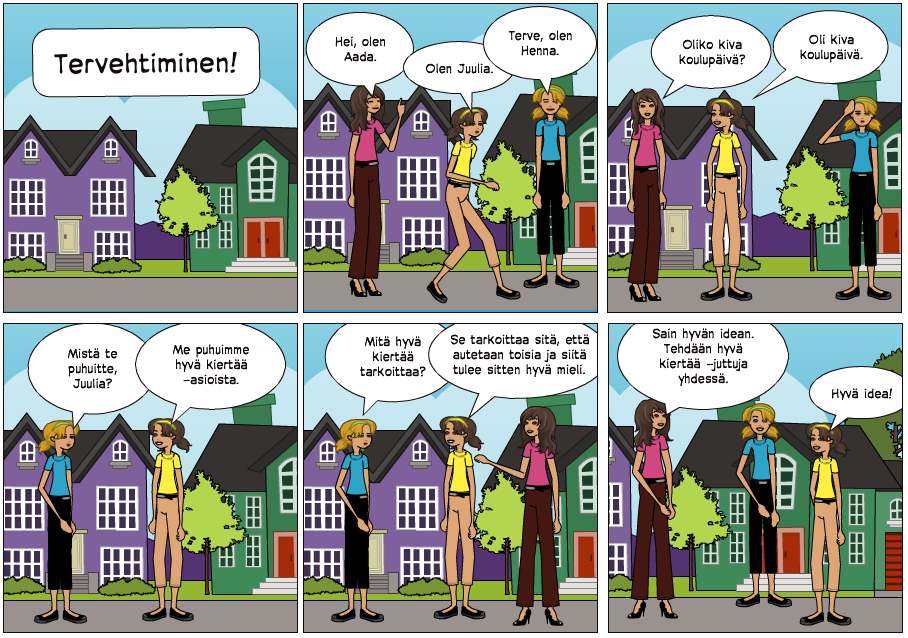 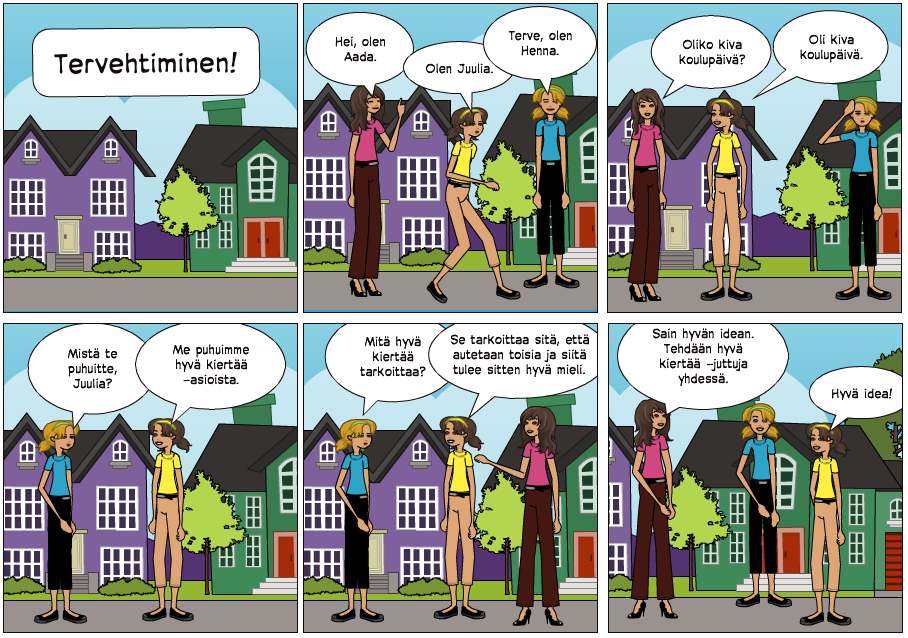 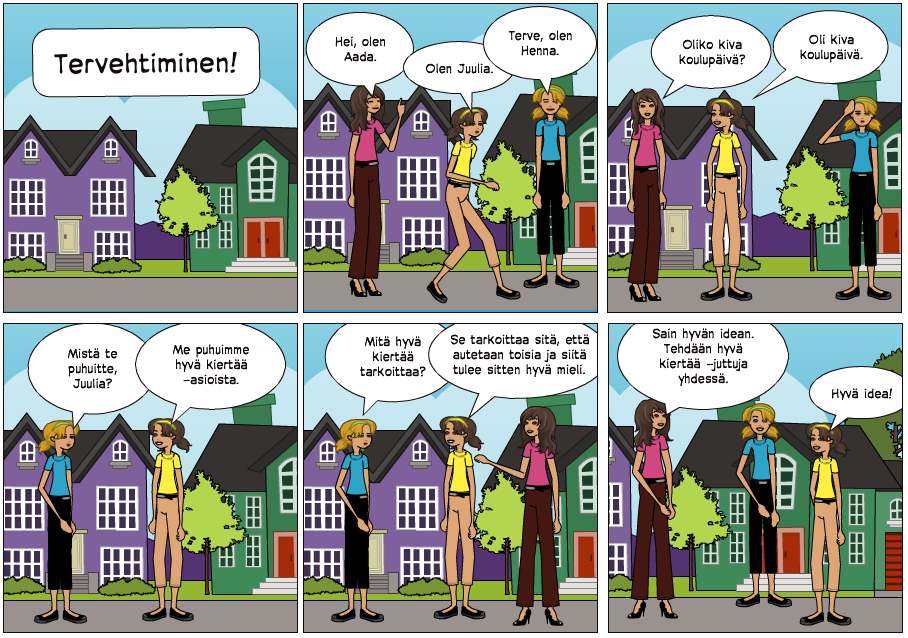 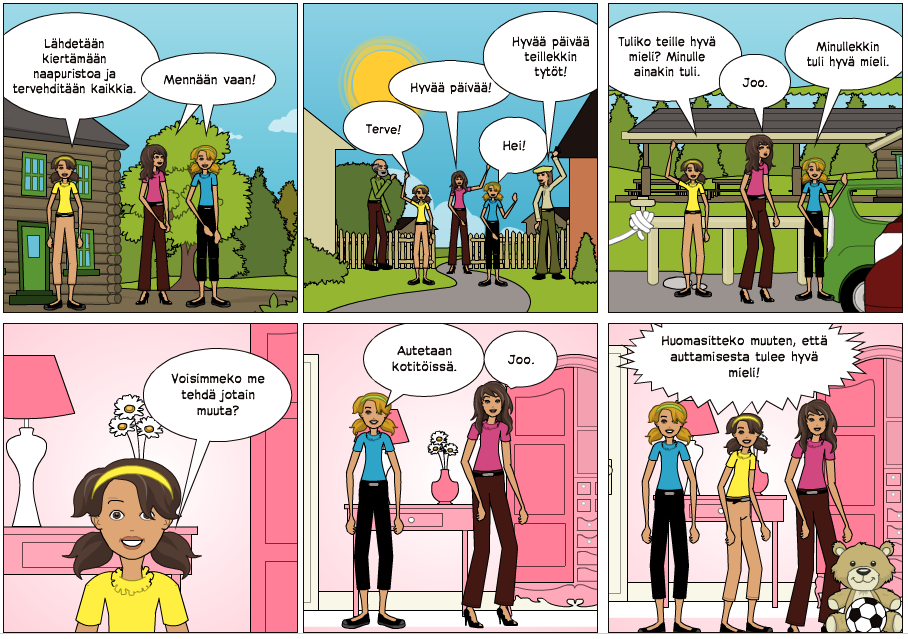 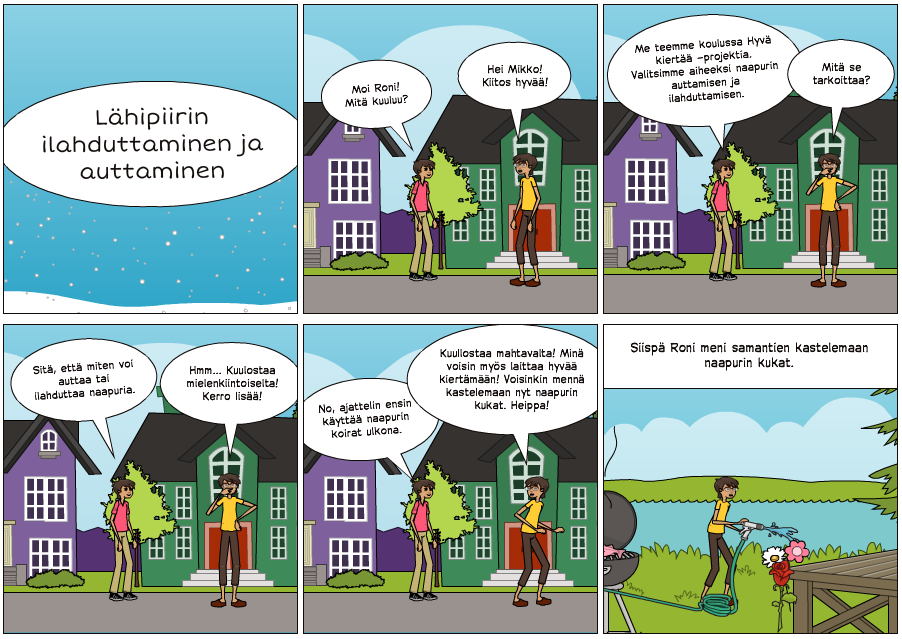 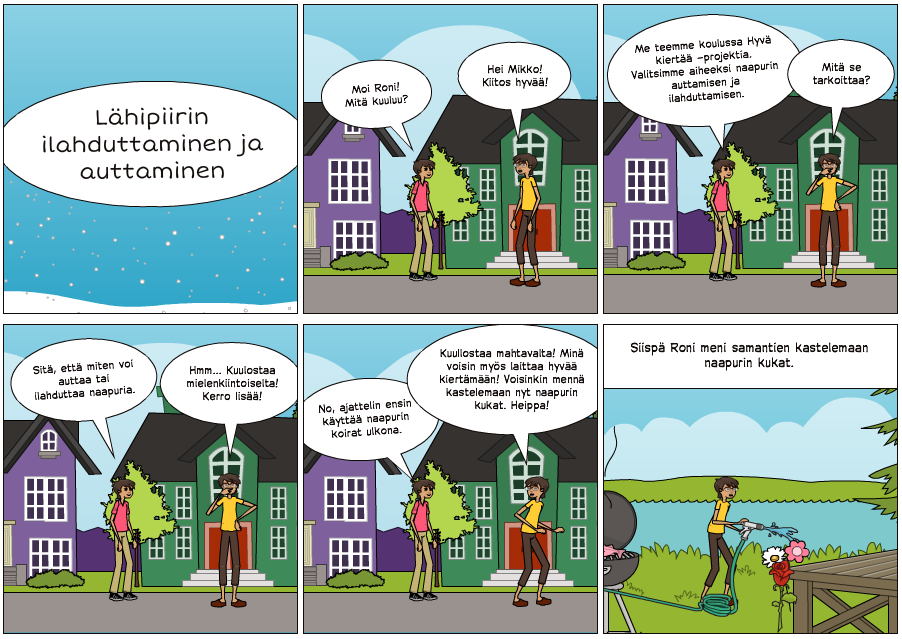 Lähipiirin ilahduttaminen ja auttaminen
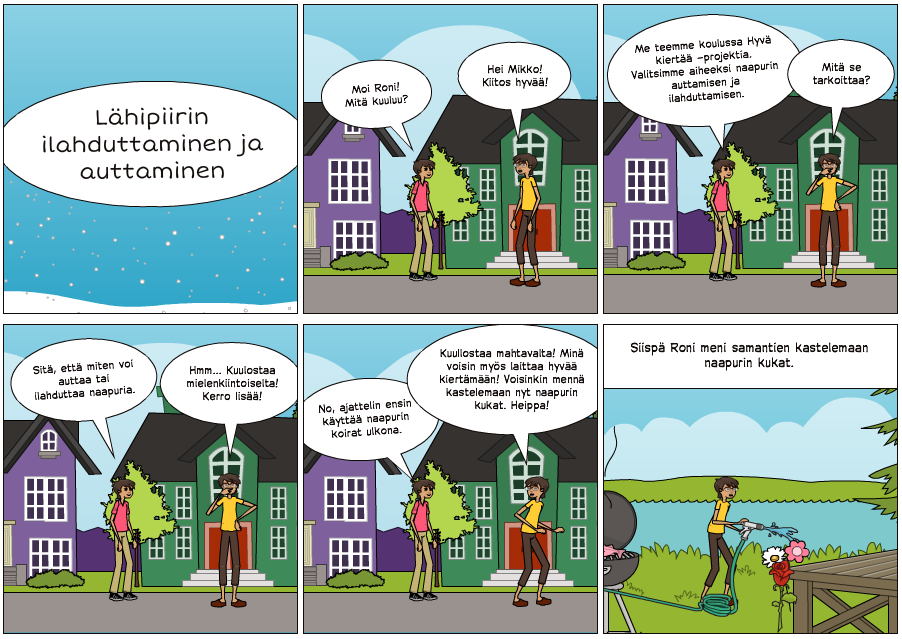 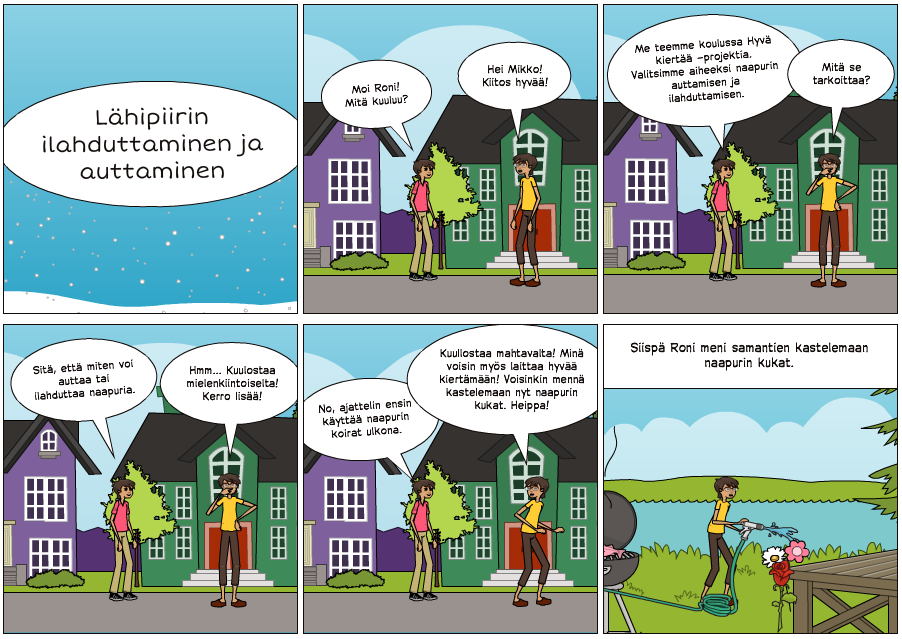 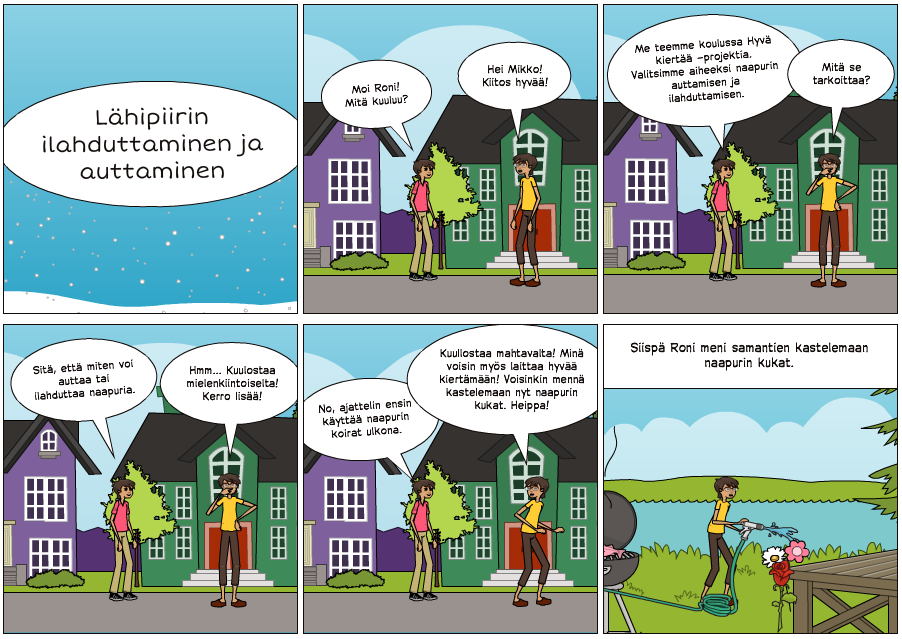 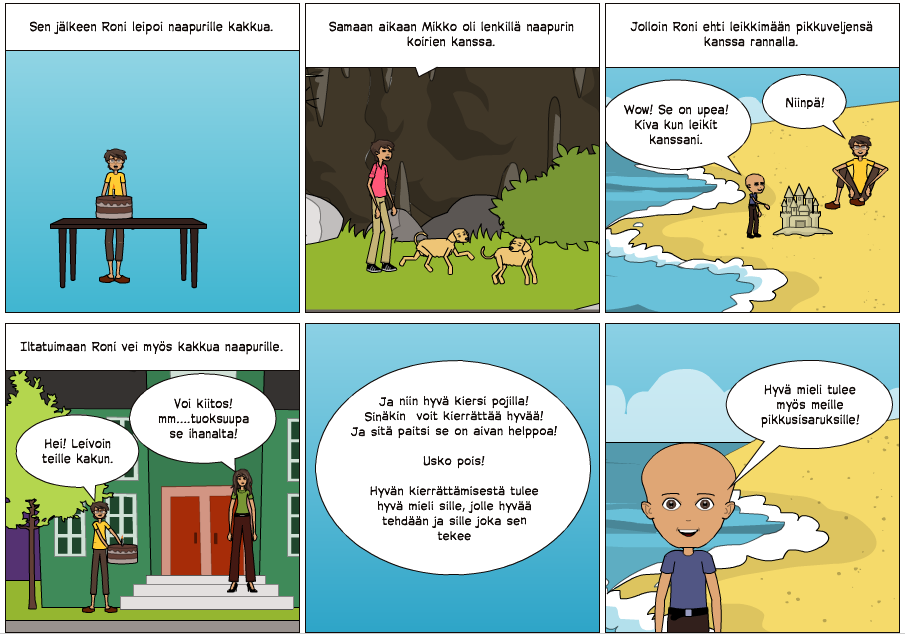 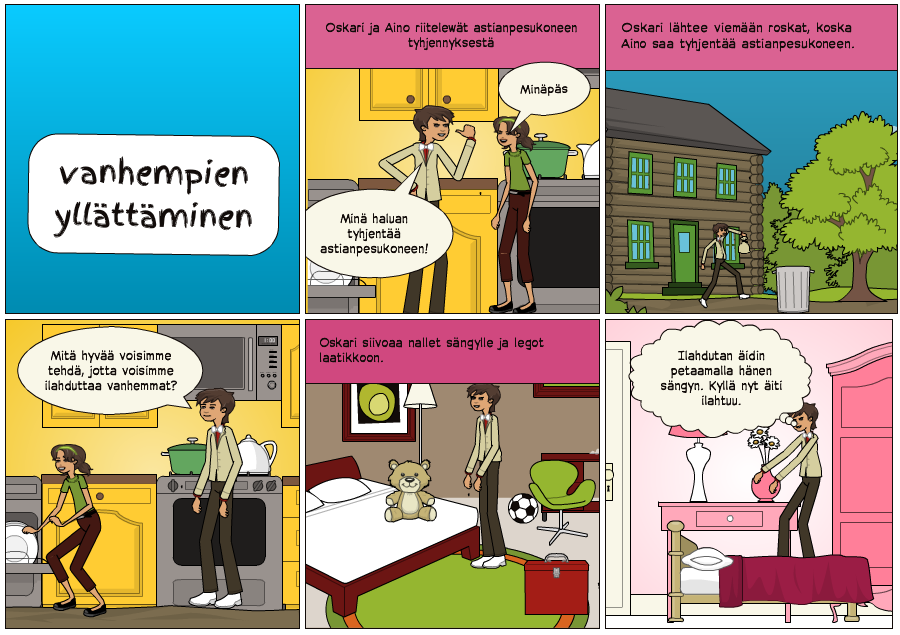 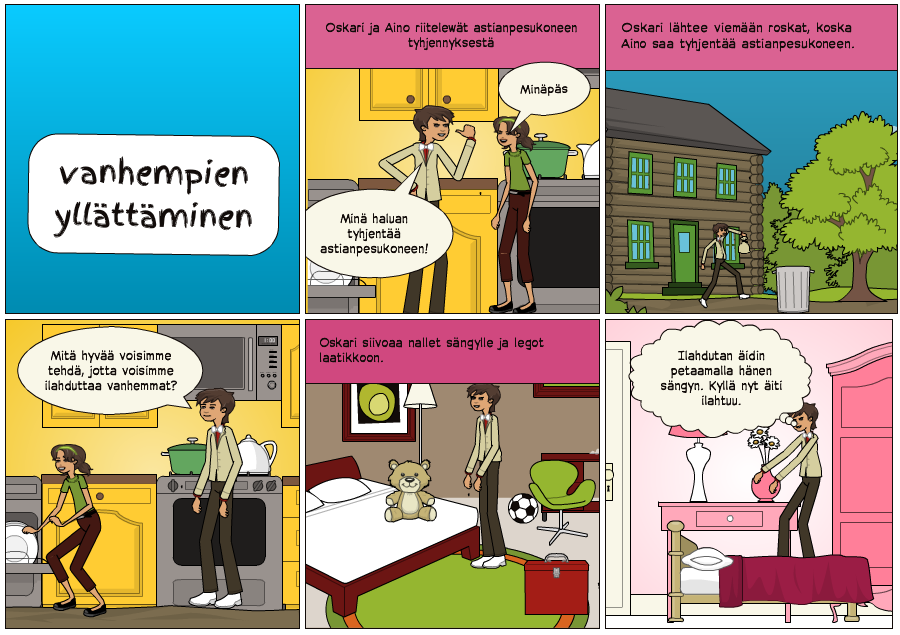 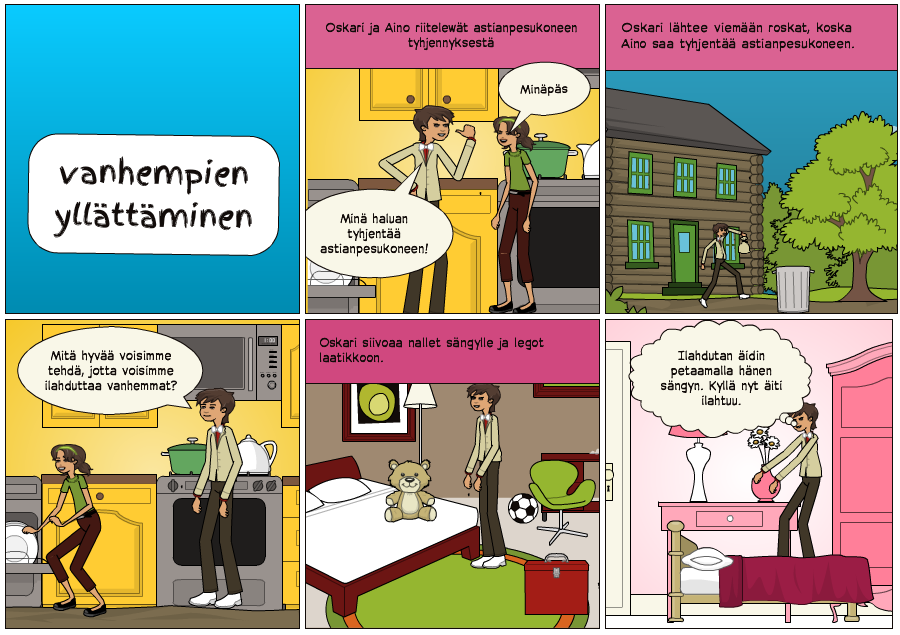 Vanhempien
yllättämien
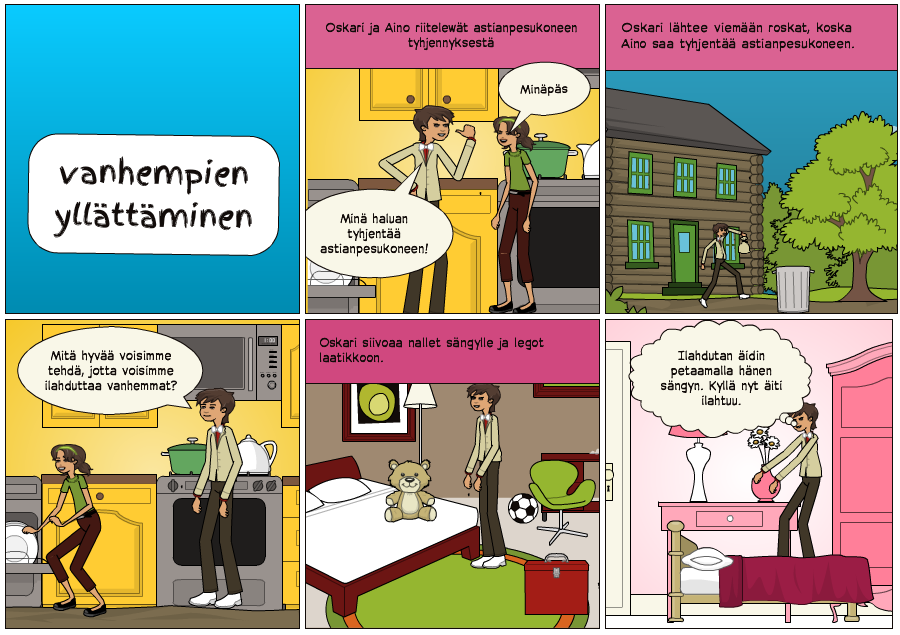 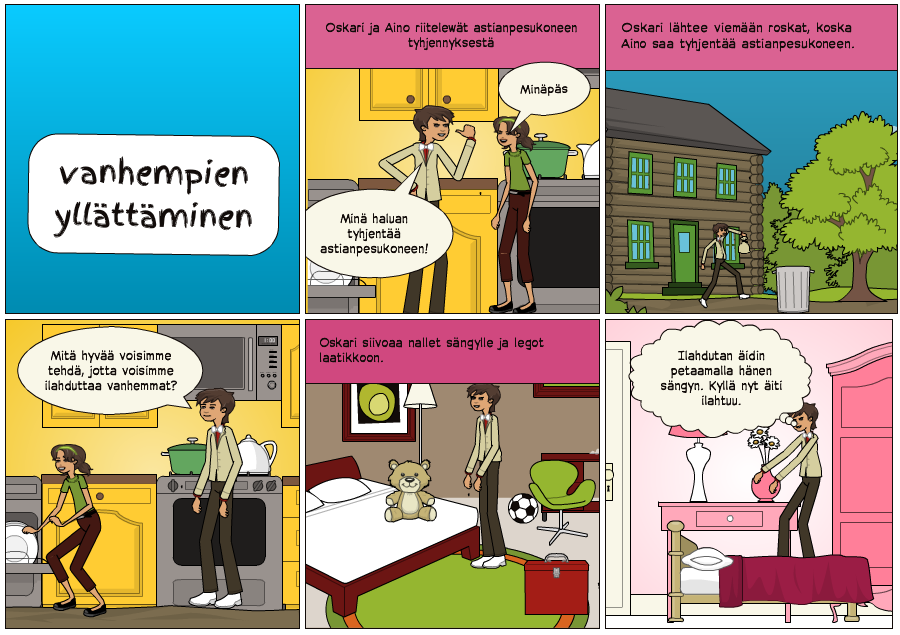 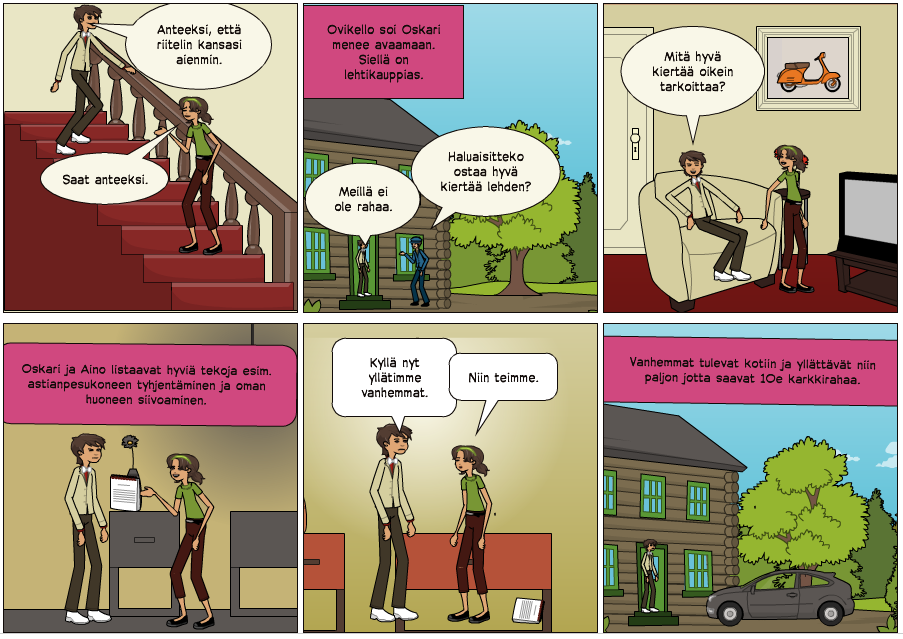 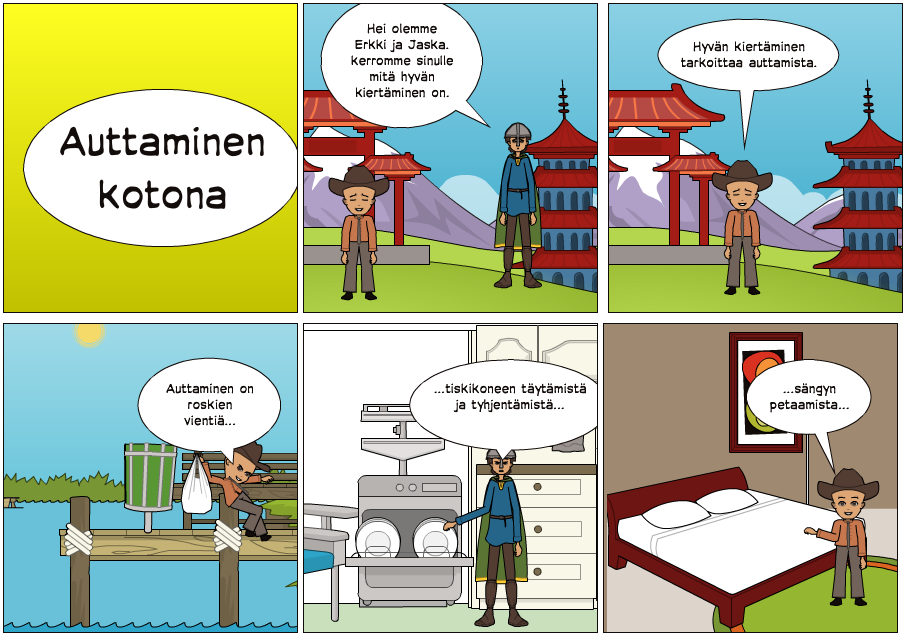 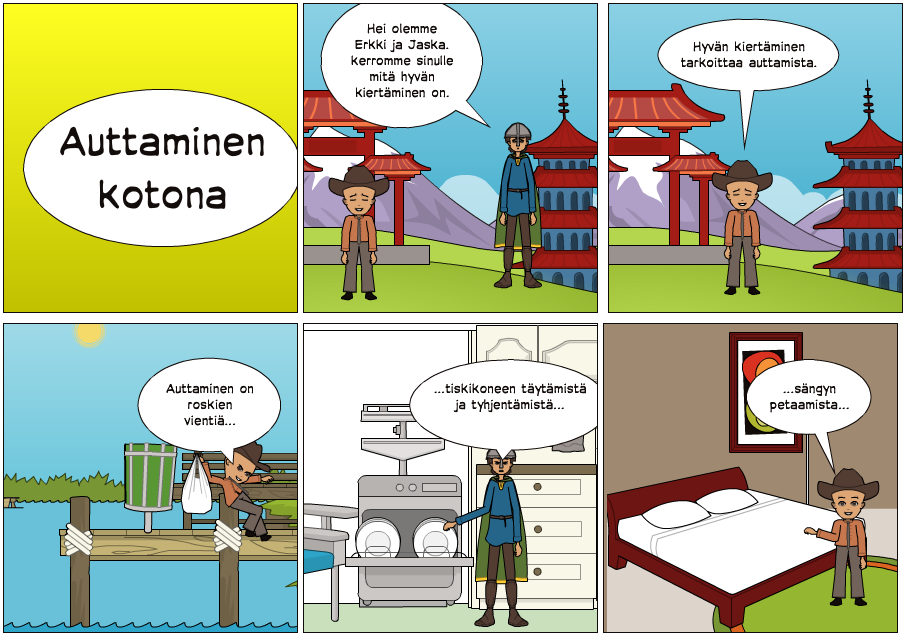 Näin ilahdutat muita!
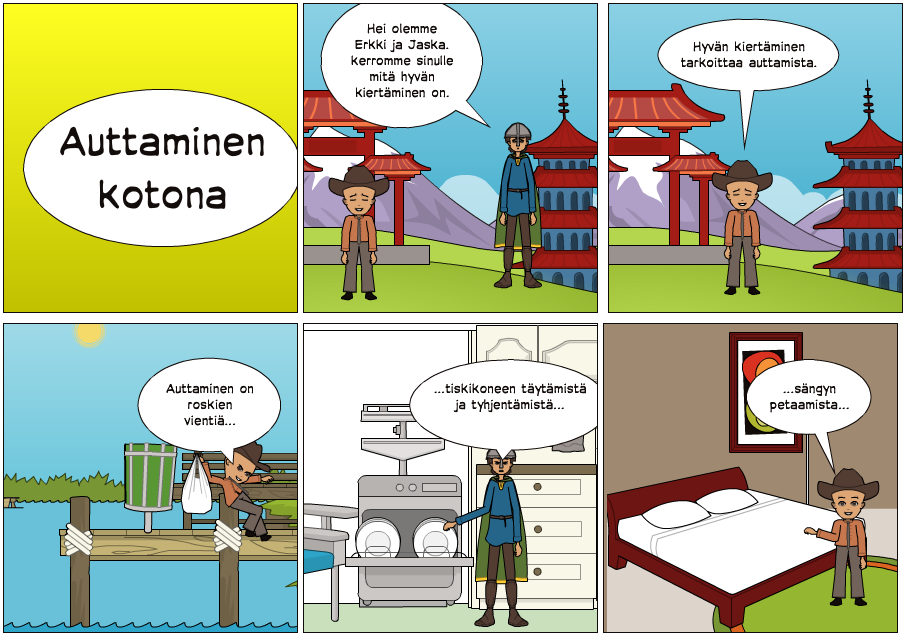 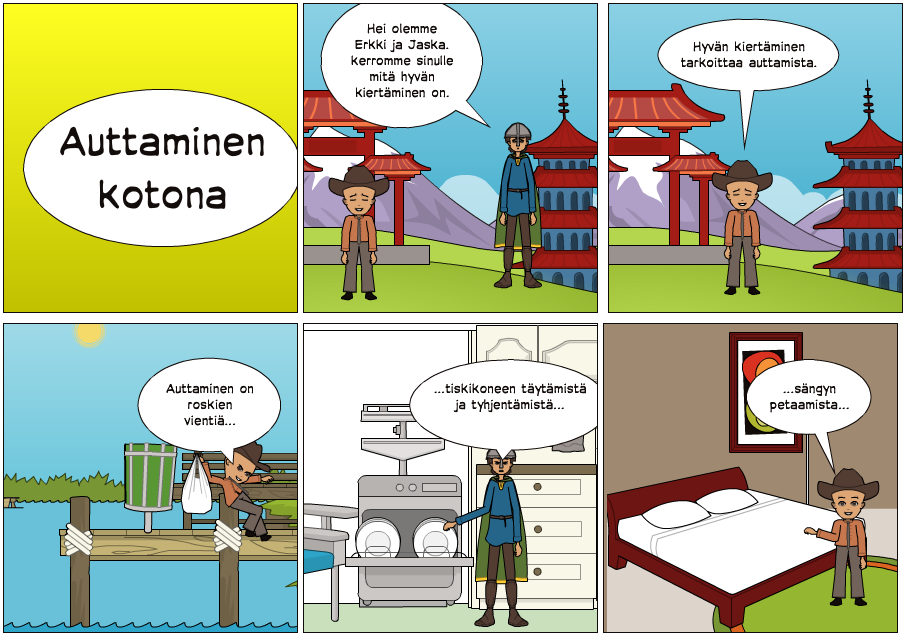 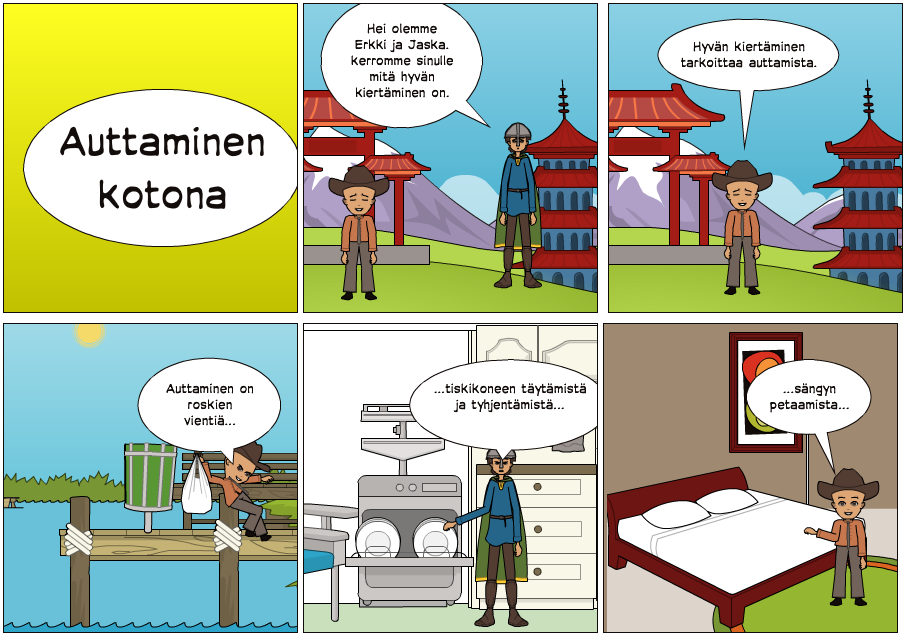 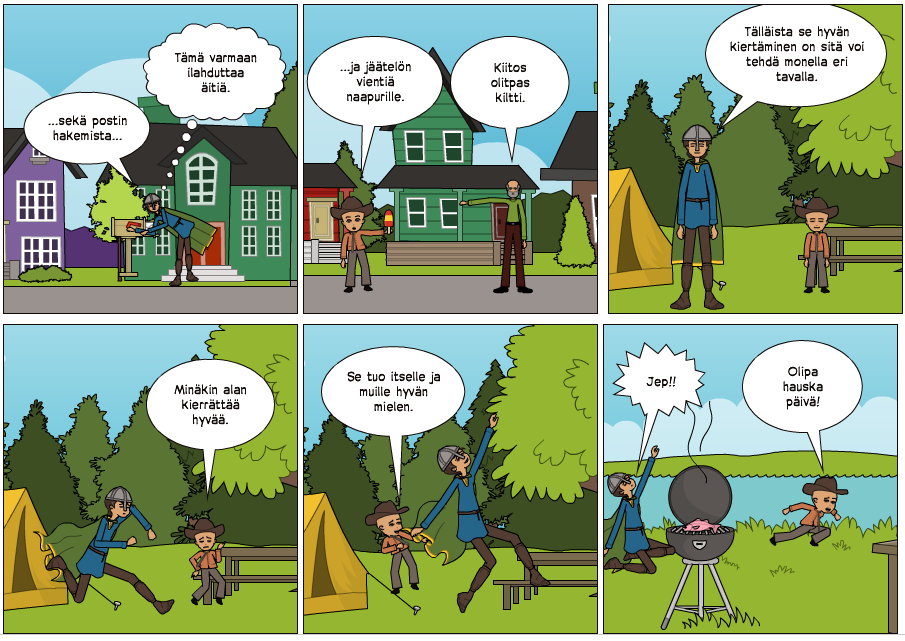 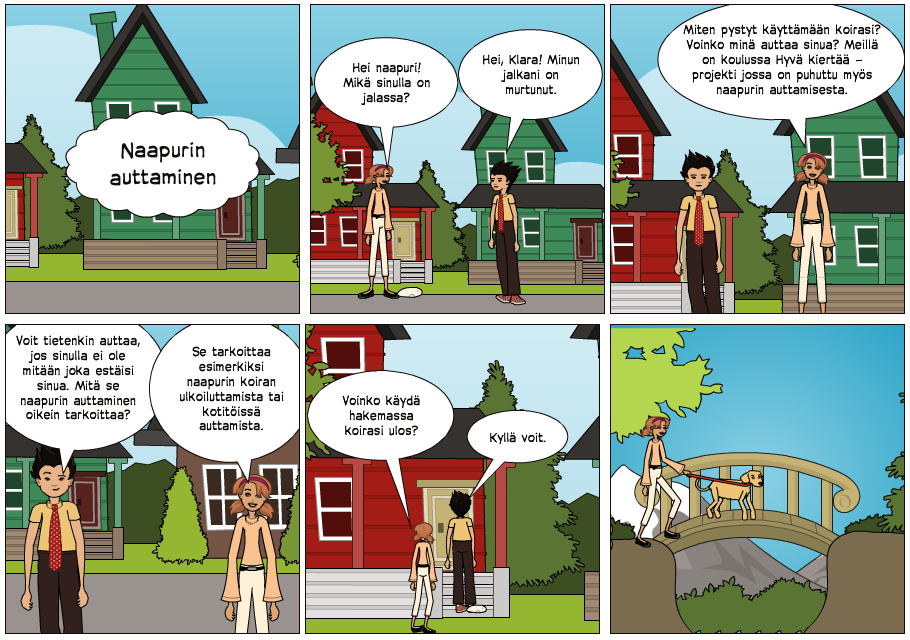 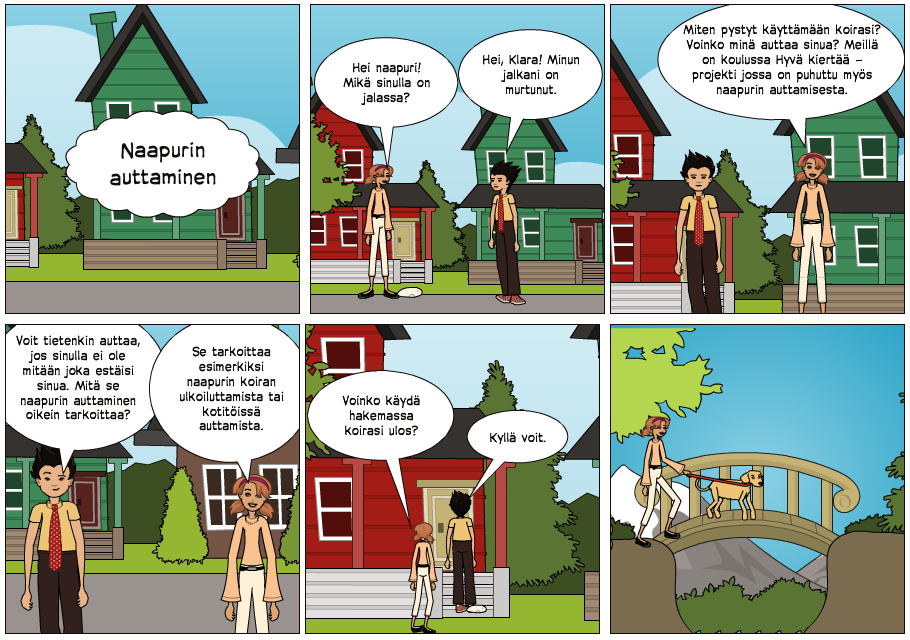 Miltä tuntuisi auttaa naapuria?
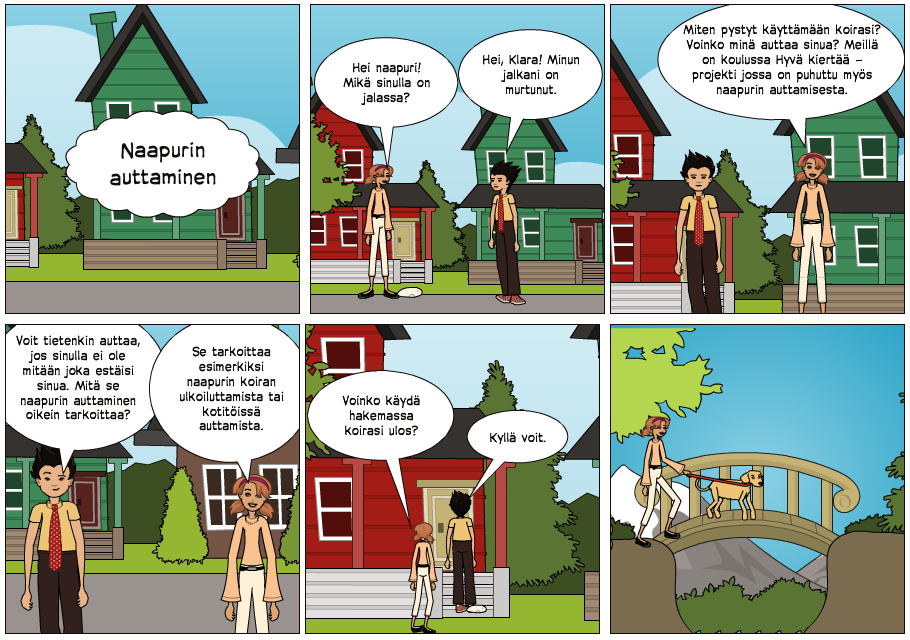 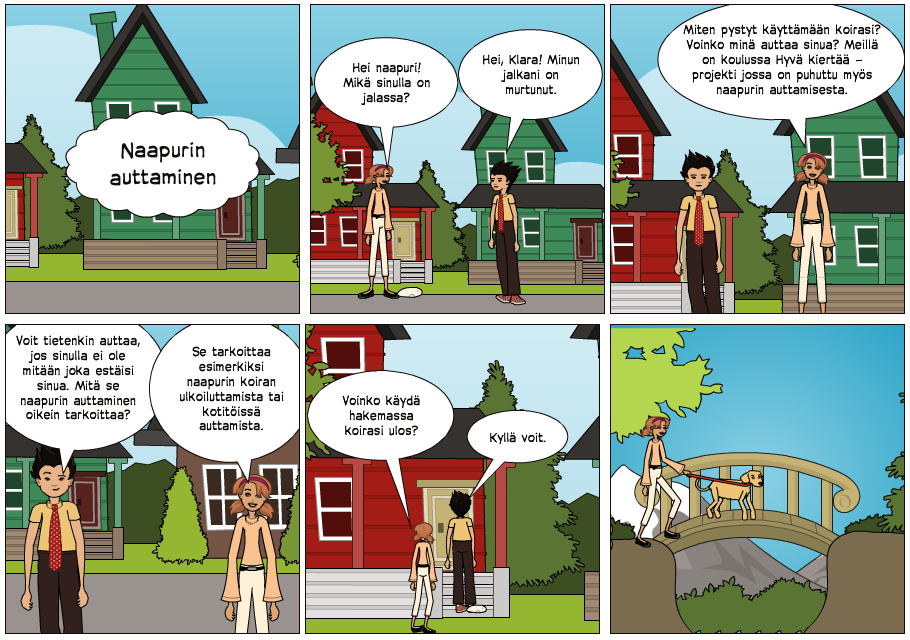 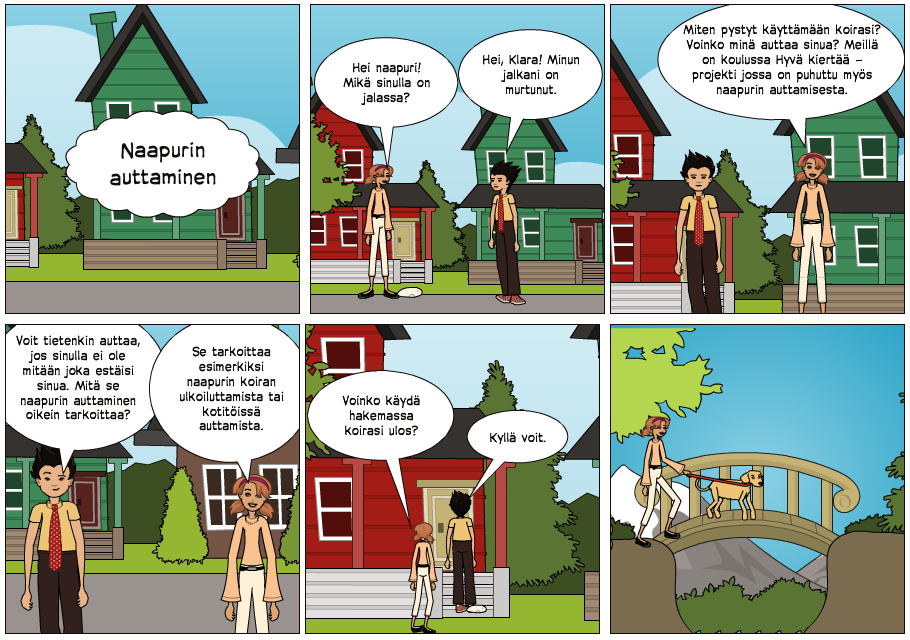 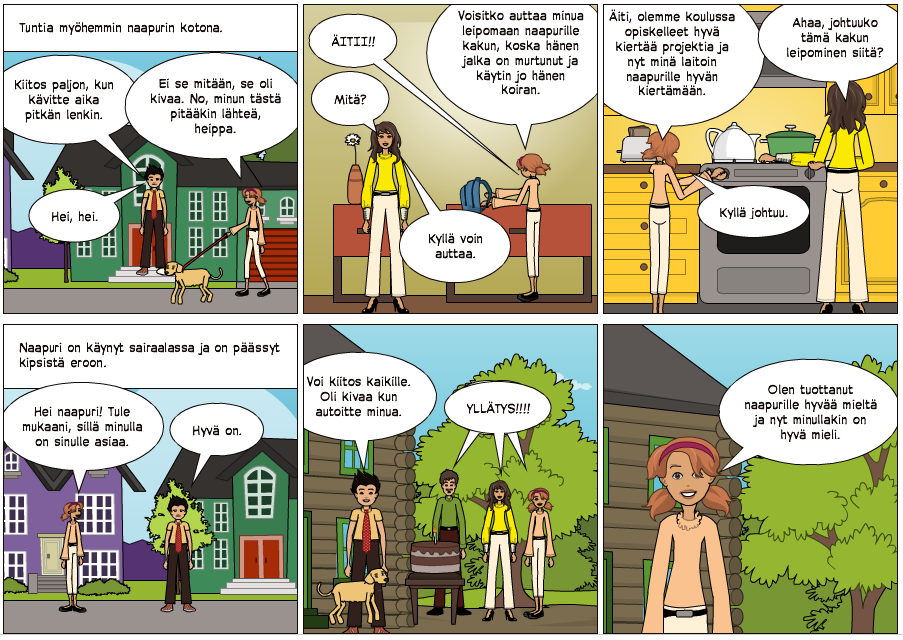 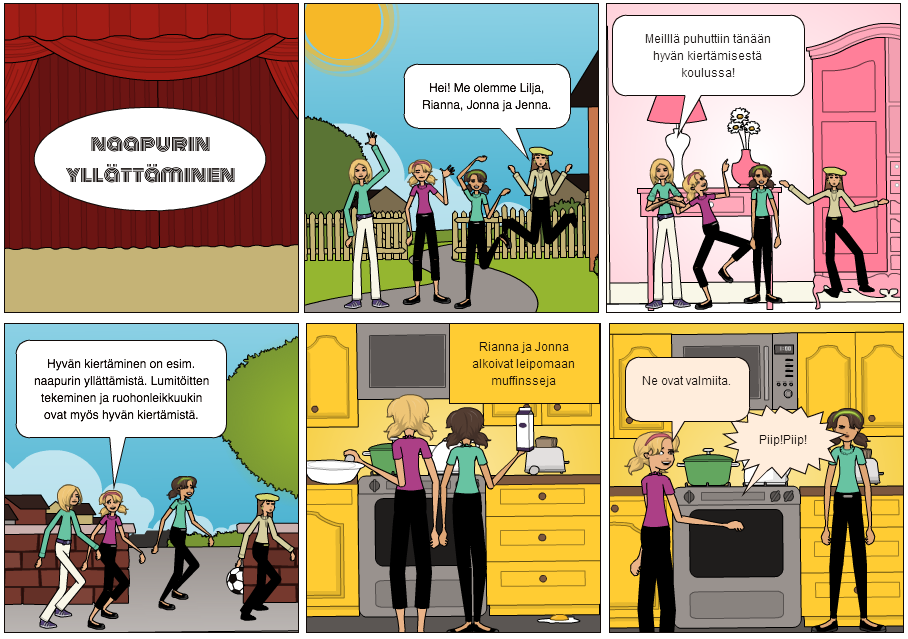 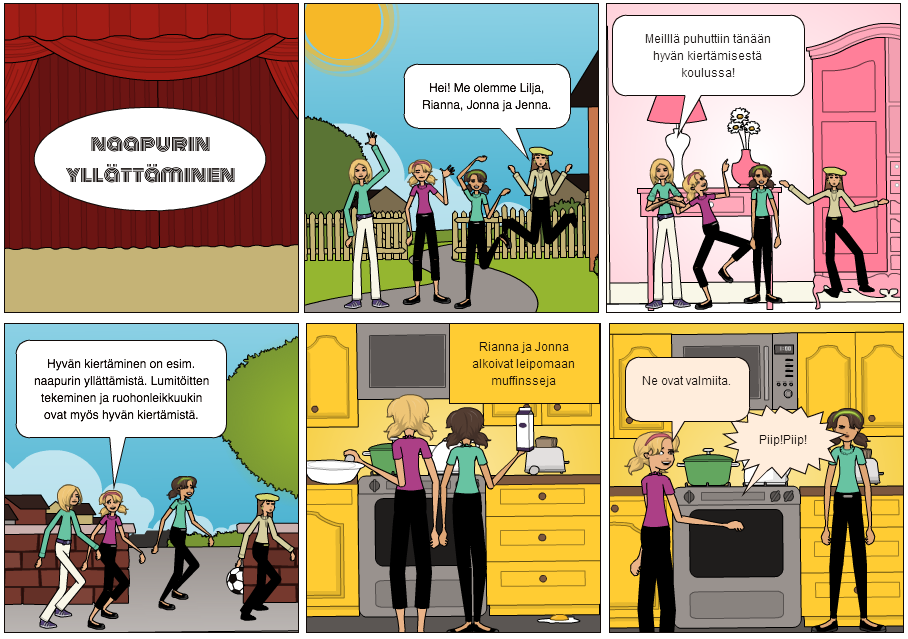 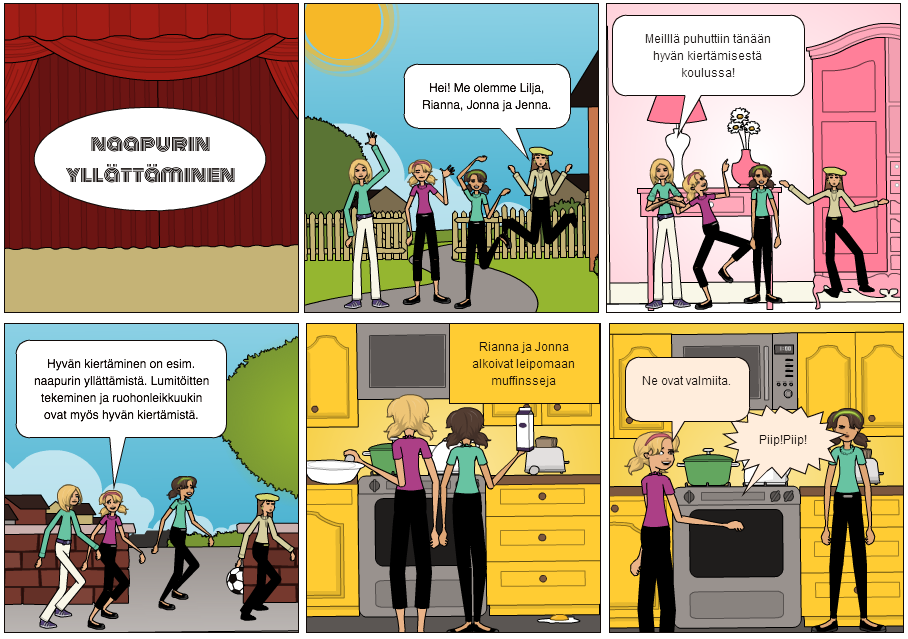 Naapurin yllättäminen!
Tekijät: Minttu, Essi, Lilja ja Jenna.
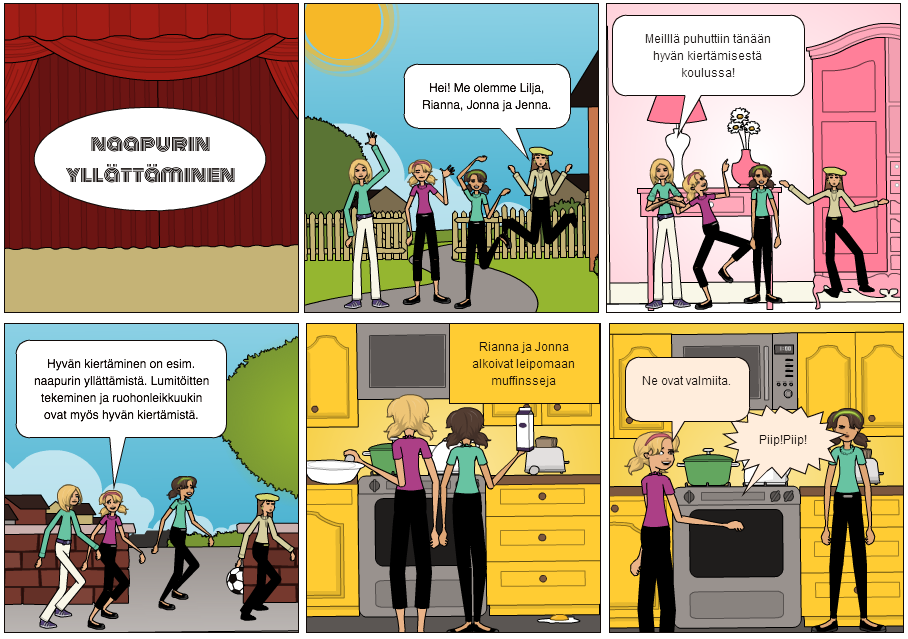 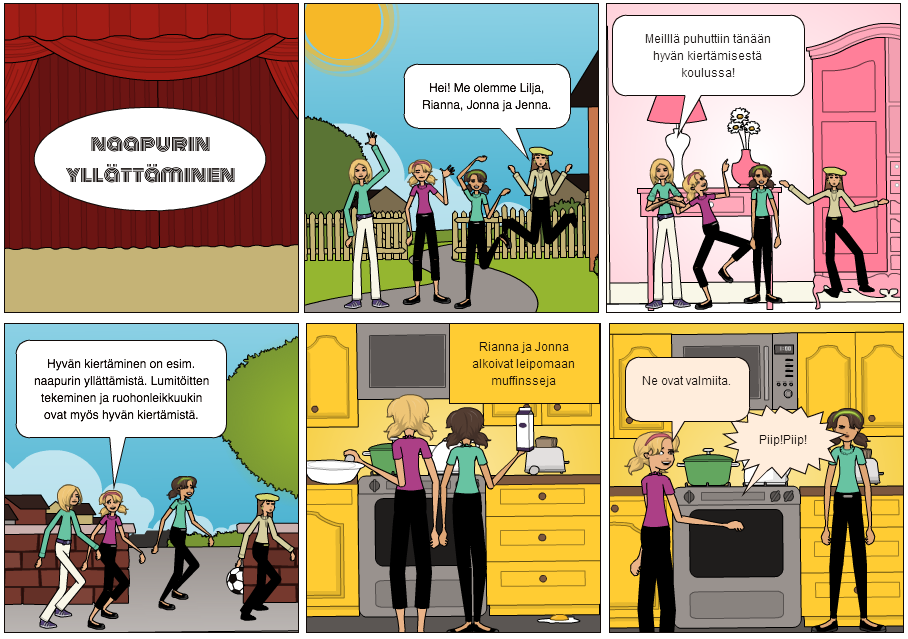 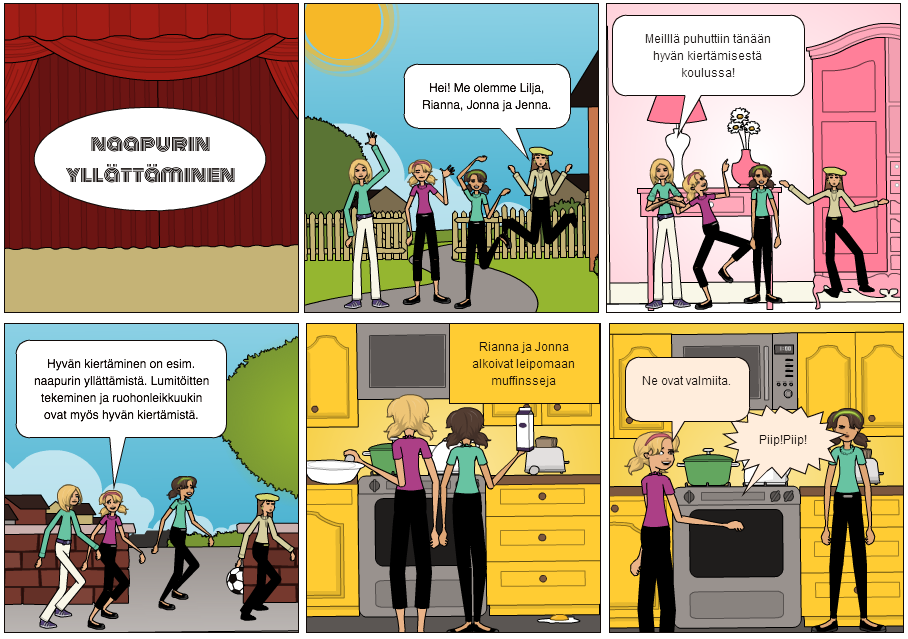 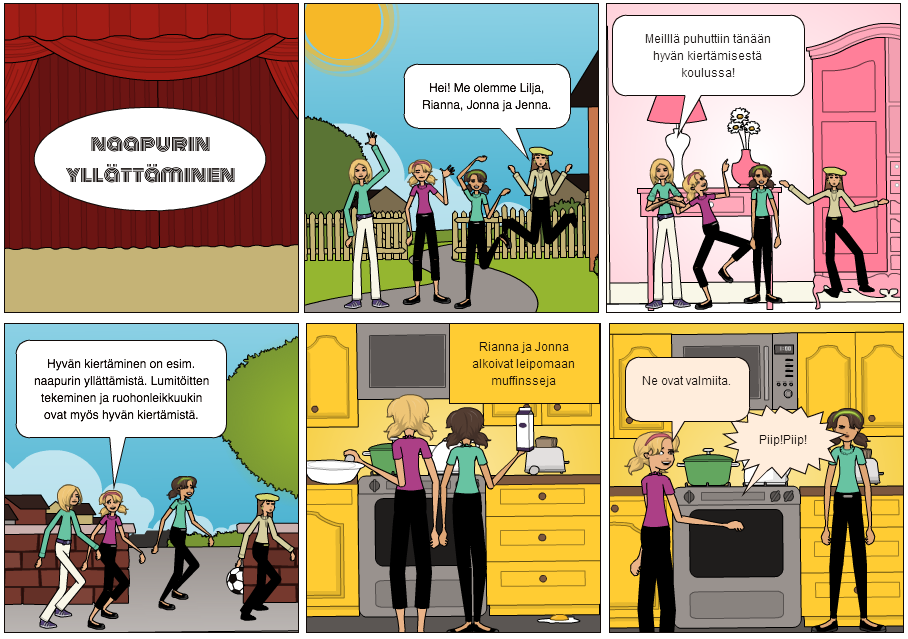 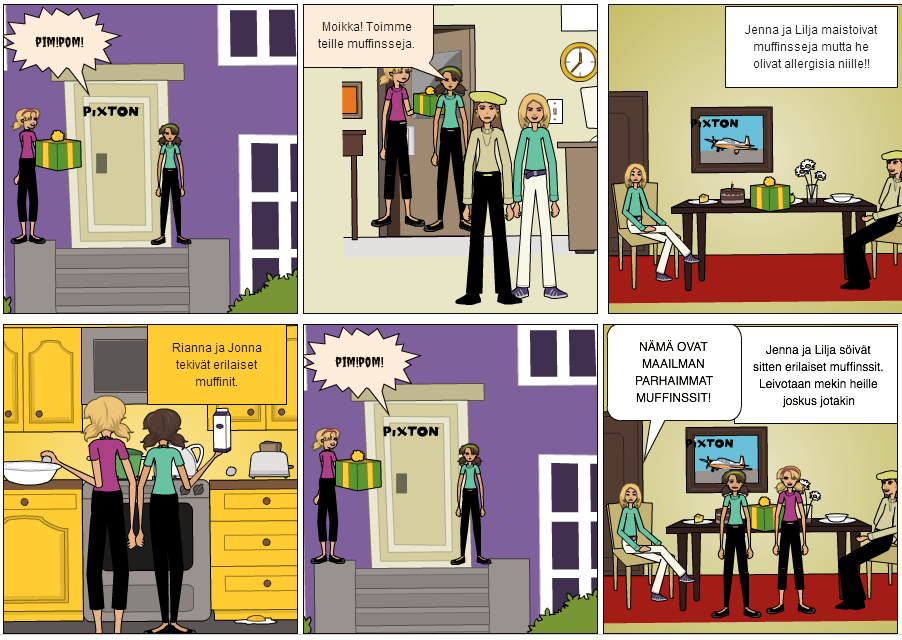 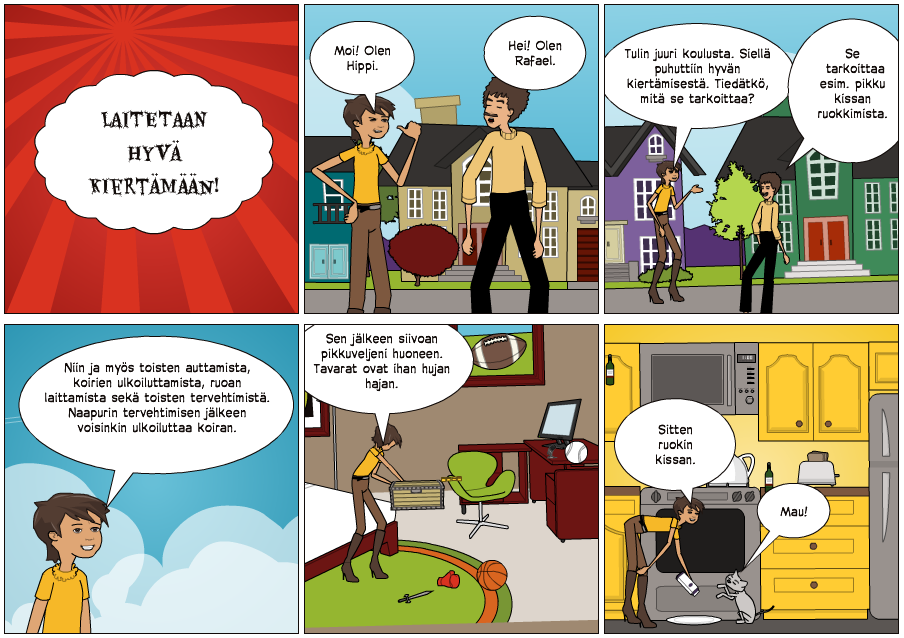 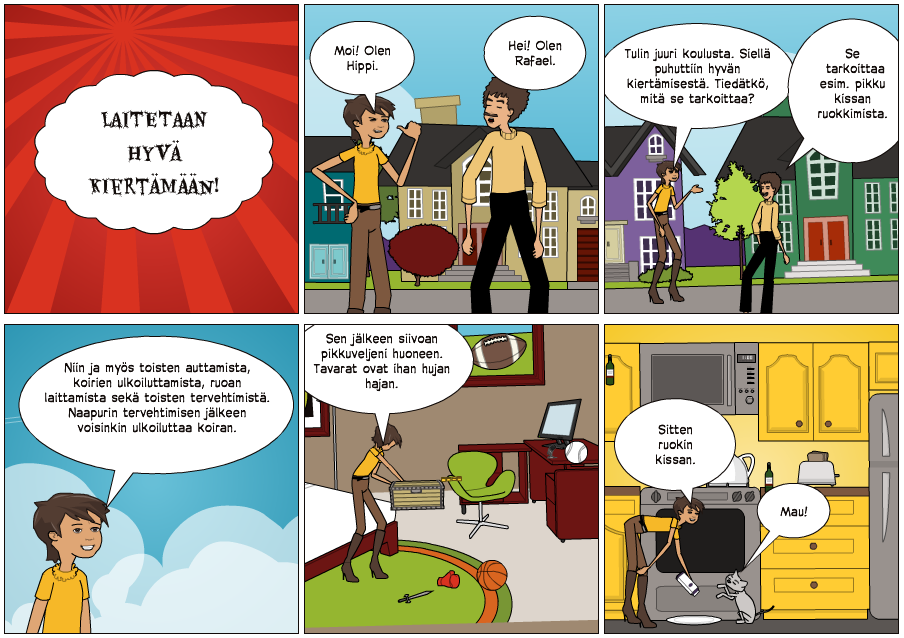 Nyt autetaan naapuria!!!
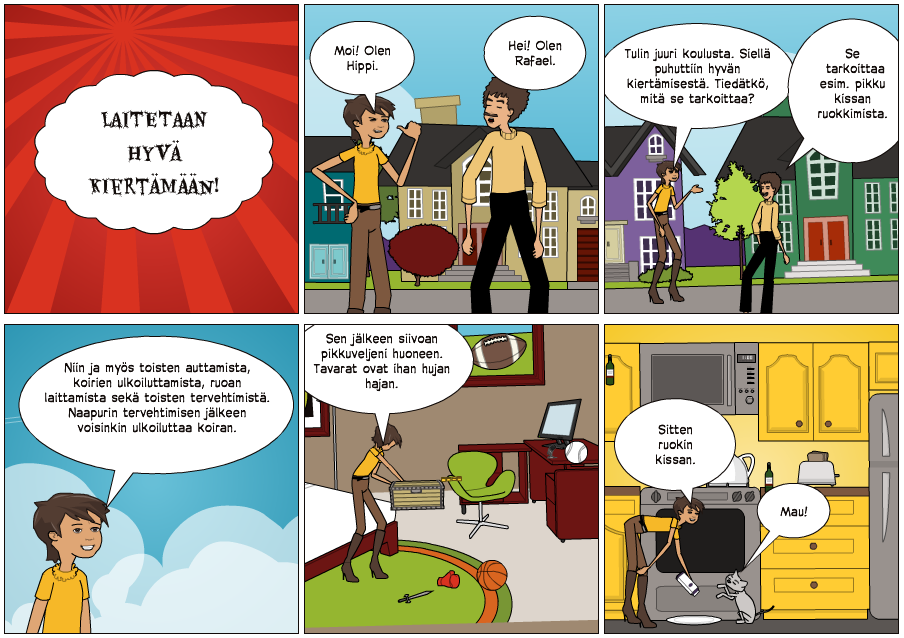 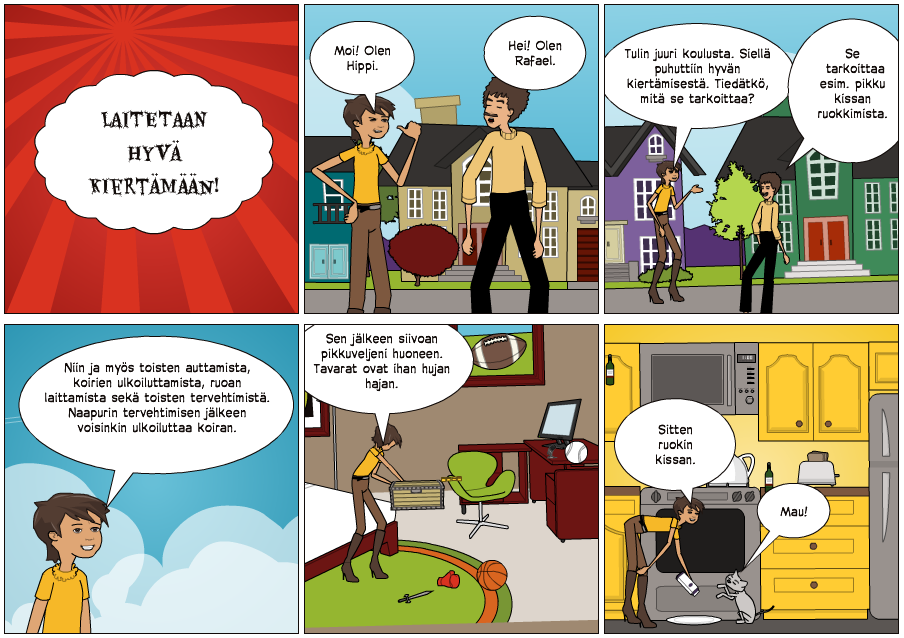 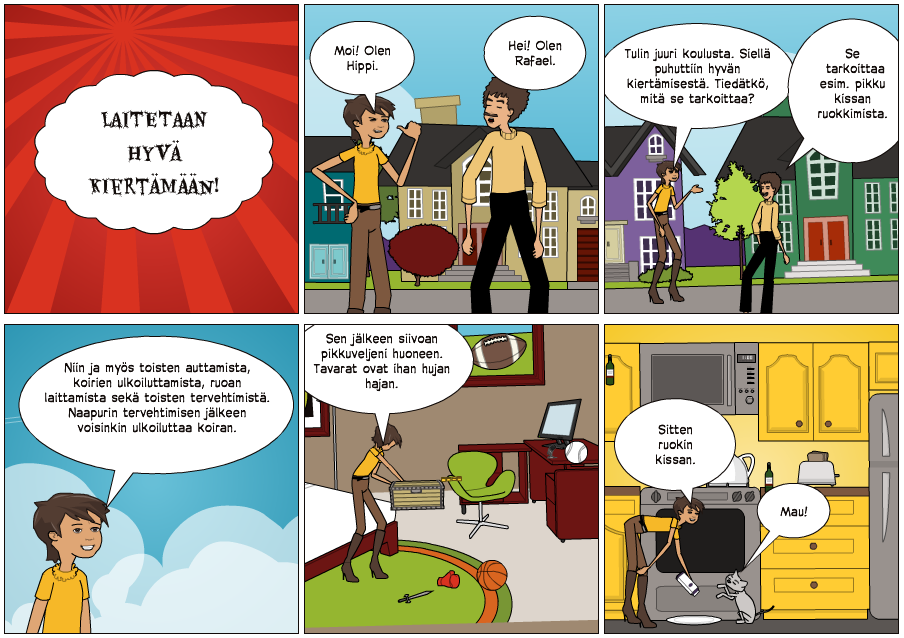 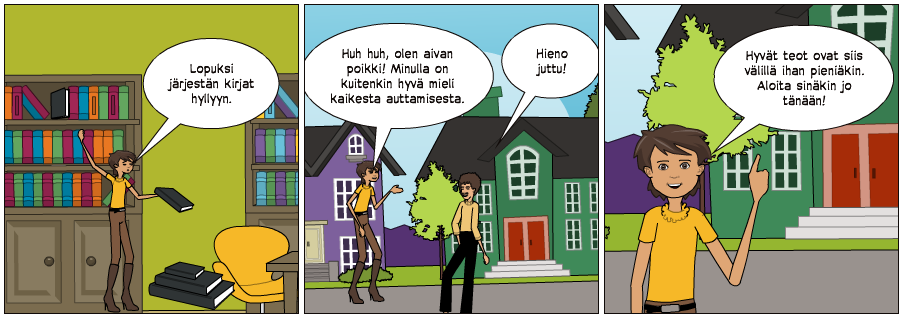 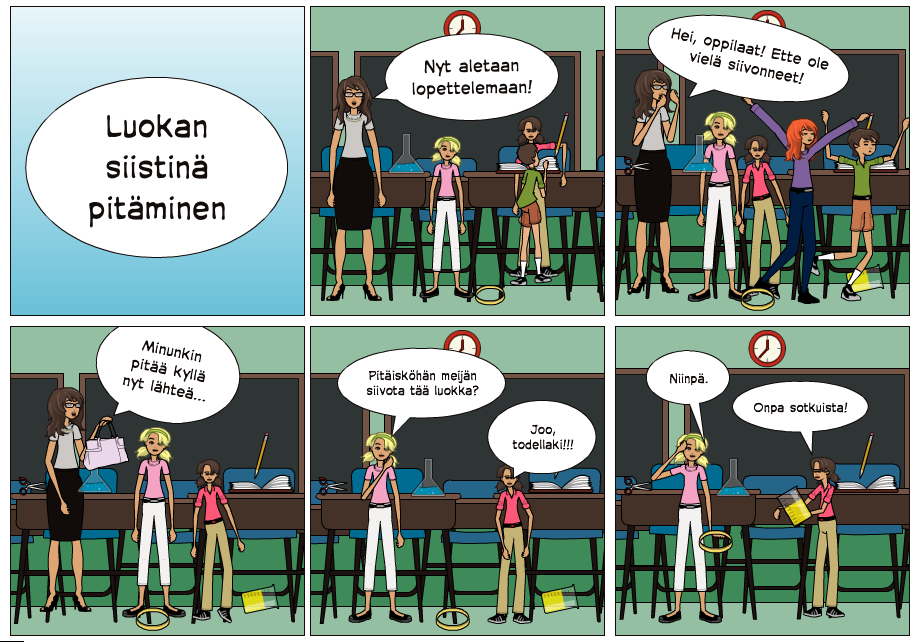 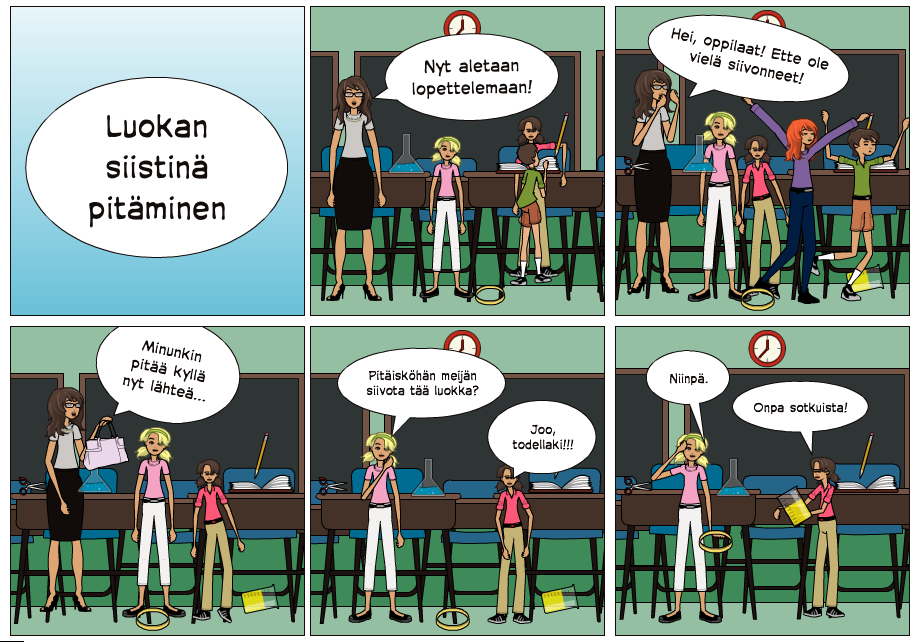 Pidä luokkasi siistinä!
Näin se tapahtuu!
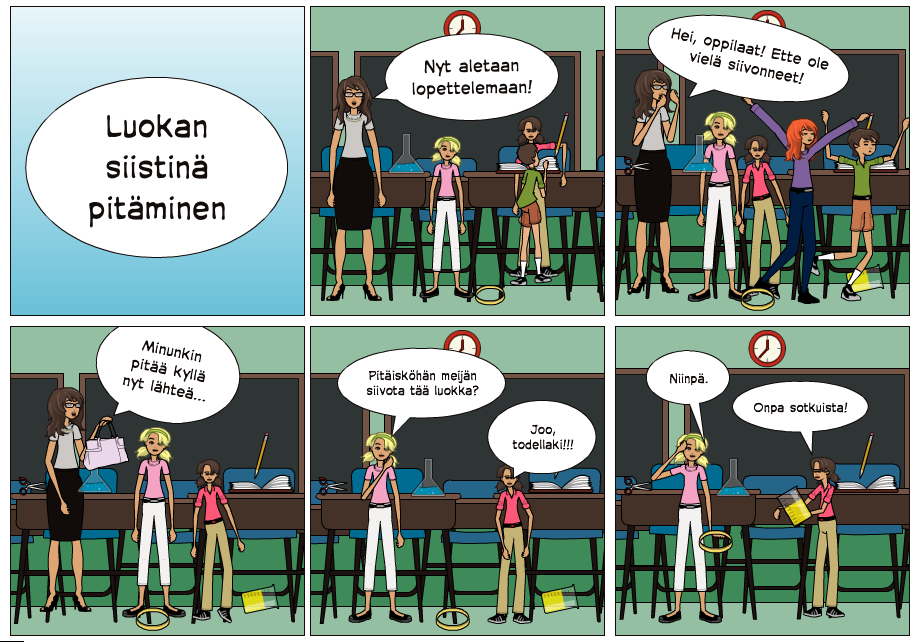 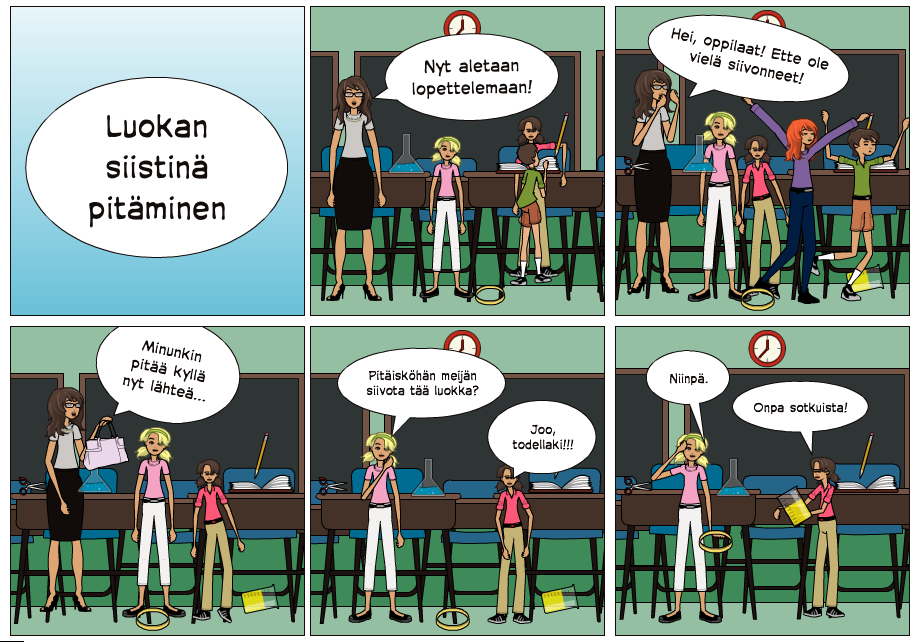 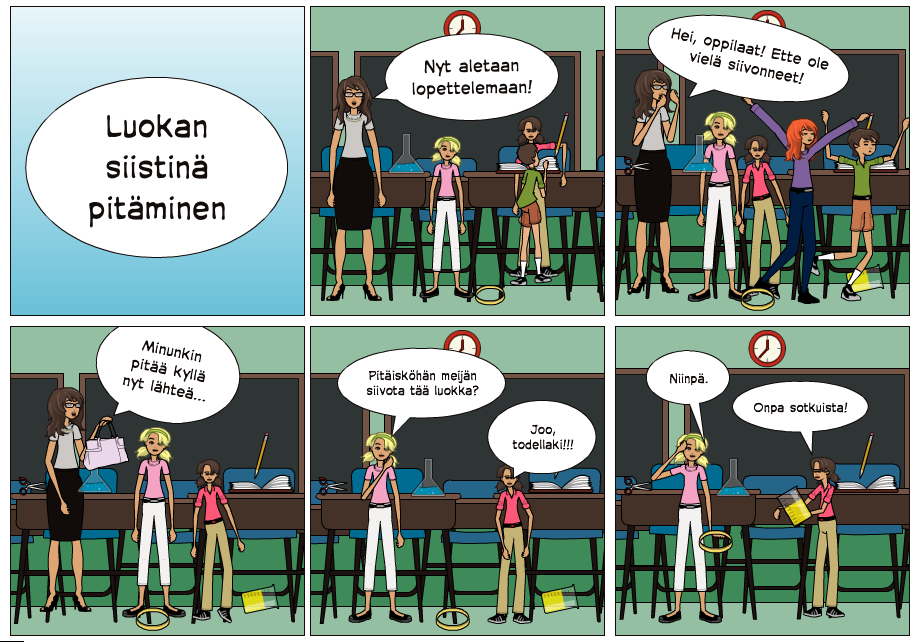 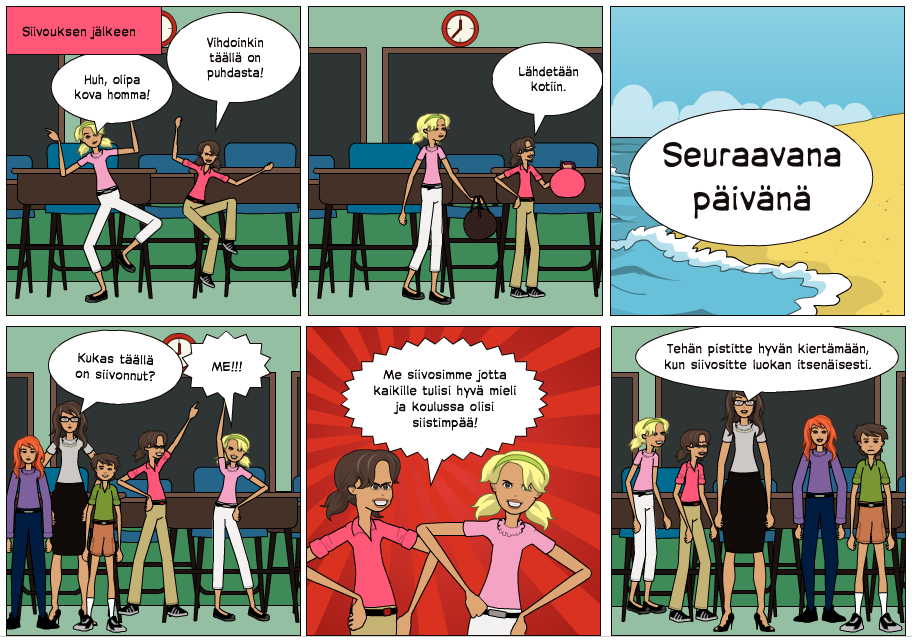 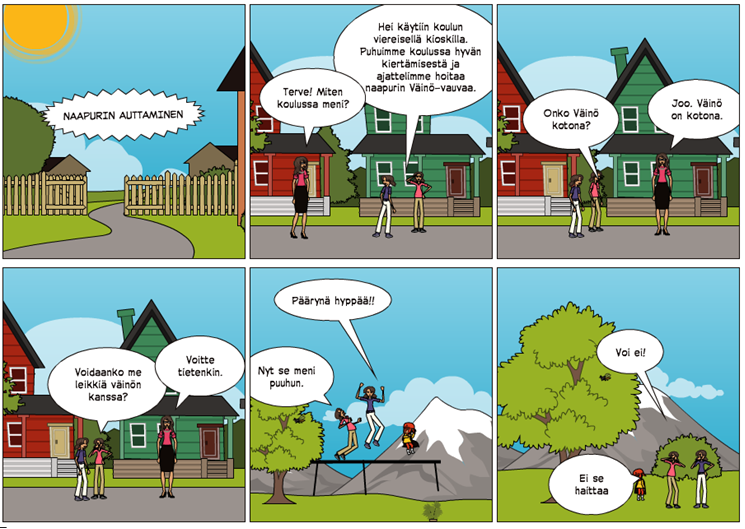 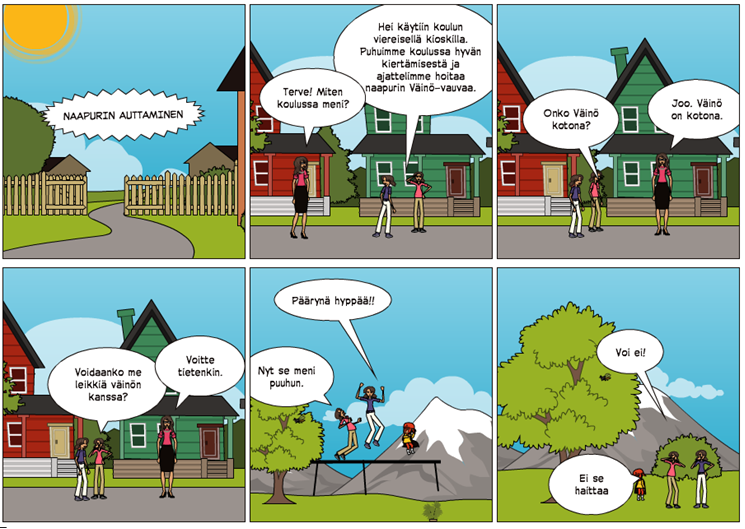 Naapurin auttaminen!
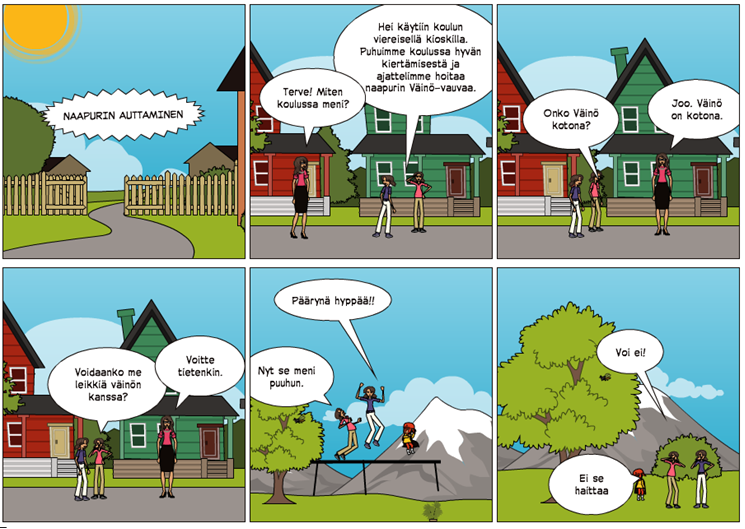 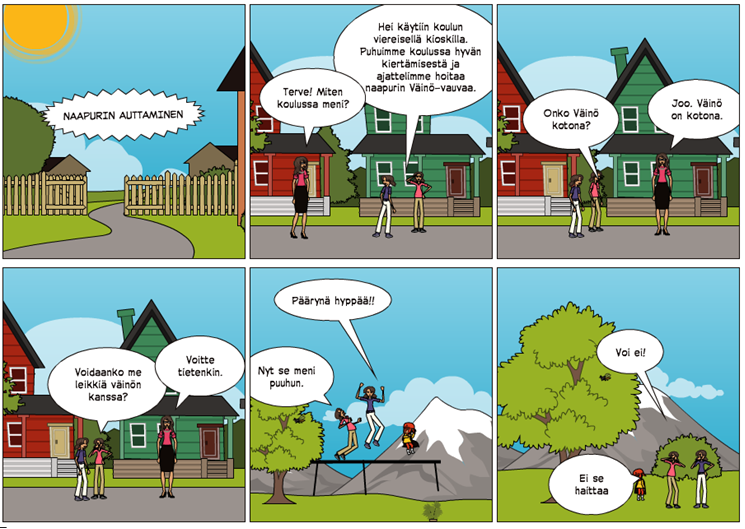 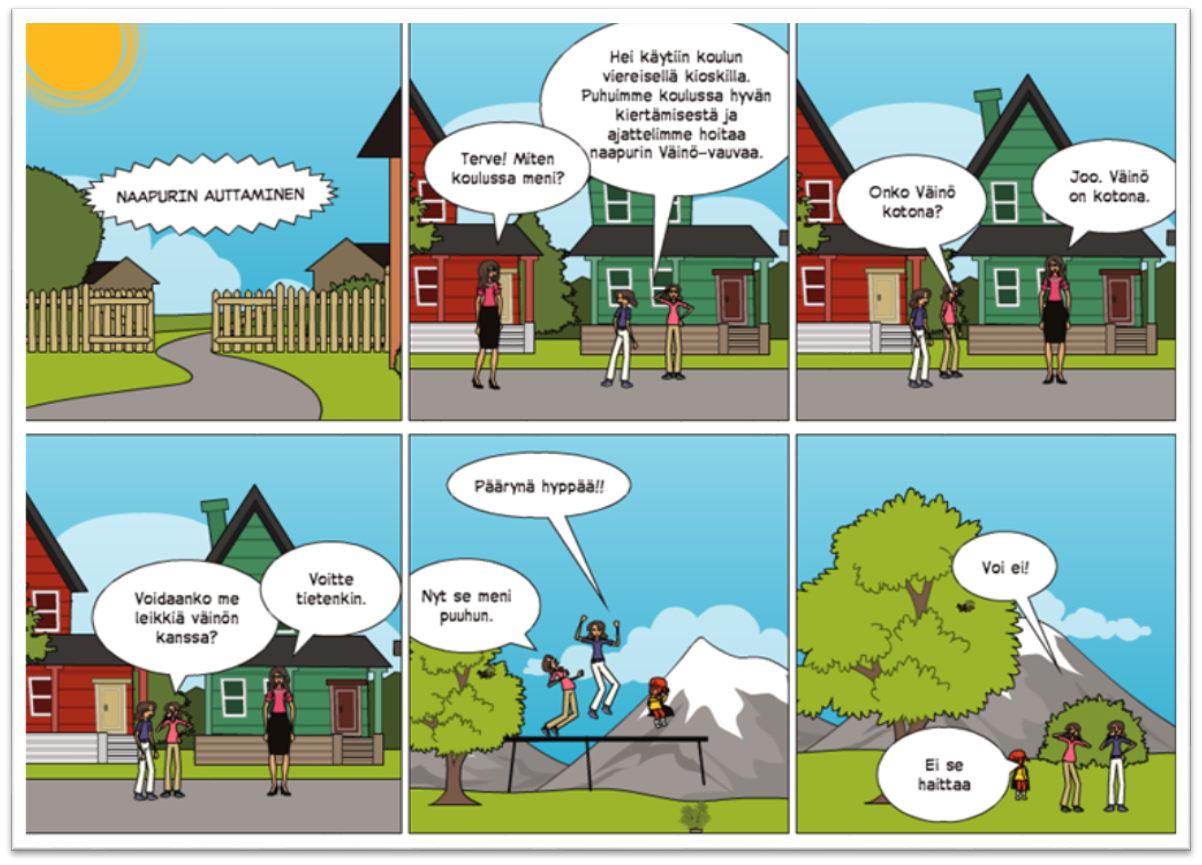 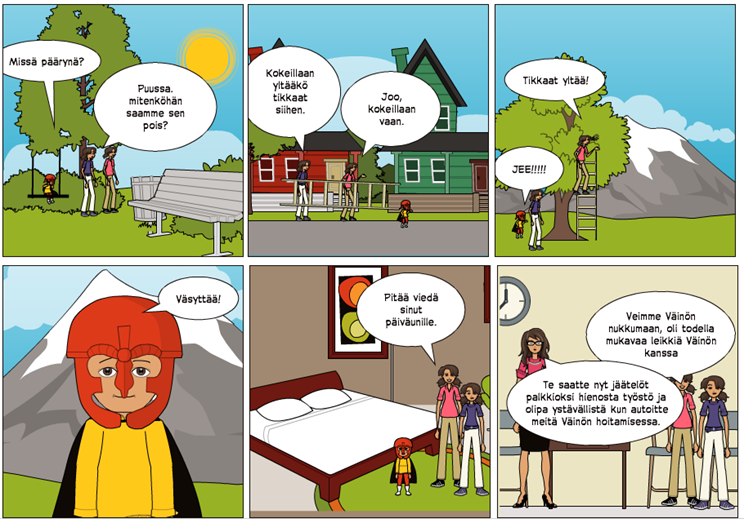